ОБ ИТОГАХ ФИНАНСОВО-ЭКОНОМИЧЕСКОЙ ДЕЯТЕЛЬНОСТИ МИНОБРНАУКИ РОССИИЗА 2023 ГОД И ПЛАНАХ НА 2024-2026 ГОДЫ
ДИРЕКТОР ДЕПАРТАМЕНТА ЭКОНОМИЧЕСКОЙ ПОЛИТИКИ КАНУКОЕВ А.С.
ФЕДЕРАЛЬНЫЙ  ЗАКОН ОТ 27.11.2023 № 540-ФЗ «О ФЕДЕРАЛЬНОМ БЮДЖЕТЕНА 2024 ГОДИ ПЛАНОВЫЙ ПЕРИОД 2025 –2026 ГОДОВ»
ГОСУДАРСТВЕННАЯ ПРОГРАММА РОССИЙСКОЙ ФЕДЕРАЦИИ «НАУЧНО-ТЕХНОЛОГИЧЕСКОЕ РАЗВИТИЕ РОССИЙСКОЙ ФЕДЕРАЦИИ»
ОБЪЕМЫ ФИНАНСИРОВАНИЯ
1 180 846,3
1 349 517,8
1 380 346,4
млн рублей
млн рублей
млн рублей
2026
2025
2024
КОЛИЧЕСТВО УЧАСТНИКОВ ГОСУДАРСТВЕННОЙ ПРОГРАММЫ
53
ФАКТОРЫ, УЧТЕННЫЕ ПРИ РАСЧЕТЕ БАЗОВЫХ БЮДЖЕТНЫХ АССИГНОВАНИЙ:
2026
2025
2024
ИНДЕКСАЦИЯ НА ПРОГНОЗНЫЙ УРОВЕНЬ ИНФЛЯЦИИ (индекс роста потребительских цен)
4,0%
4,0%
4,5%
Уточнение установленного объема бюджетных ассигнований на оплату труда с 1 октября
4,0%
4,0%
4,5%
Уточнение установленного объема бюджетных ассигнований в соответствии со среднегодовым курсом доллара США по отношению к рублю
90,1
92,3
90,1
рублей за доллар США
рублей за доллар США
рублей за доллар США
Обеспечение сбалансированности федерального бюджета: 
-  уменьшение (резервирование) бюджетных ассигнований в соответствии с предложениями по оптимизации отдельных расходов федерального бюджета в соответствии с решением бюджетной комиссии;
уменьшение бюджетных ассигнований на 10% ежегодно в 2024-2026 годах за исключением нормативно-обусловленных расходов;
уменьшение установленного объема бюджетных ассигнований в связи с внедрением элементов «нулевого бюджетирования» на 2025 и 2026 годы;
уменьшение бюджетных ассигнований в объеме не менее 5% в 2024-2026 годах за исключением нормативно-обусловленных расходов с целью реализации действующих инструментов поддержки регионов на территориях Донецкой Народной Республики, Луганской Народной Республики, Запорожской и Херсонской областей.
ОБЪЕМЫ БЮДЖЕТНЫХ АССИГНОВАНИЙ НА РЕАЛИЗАЦИЮ ГП НТР НА 2023-2026 ГОДЫ
млн рублей
* мероприятия в области международного сотрудничества, амбулаторной помощи, сельского хозяйства и рыболовства, топливно-энергетического комплекса, жилищного хозяйства, прочие межбюджетные трансферты общего характера, другие общегосударственные вопросы и вопросы в области национальной экономики
ФИНАНСОВОЕ ОБЕСПЕЧЕНИЕ ДЕЯТЕЛЬНОСТИ НАУЧНЫХ ОРГАНИЗАЦИЙ И НАУЧНОЙ ДЕЯТЕЛЬНОСТИ
ОБЪЕМ ФИНАНСИРОВАНИЯ НАУКИ В ПОДВЕДОМСТВЕННЫХ МИНОБРНАУКИ РОССИИ ОРГАНИЗАЦИЯХ ЗА СЧЕТ СРЕДСТВ НА ФИНАНСОВОЕ ОБЕСПЕЧЕНИЕ ВЫПОЛНЕНИЯ ГОСУДАРСТВЕННОГО ЗАДАНИЯ
2023
2022
2021
2020
2024
ФАКТ
131,2
108,0
110,8
116,9
111,4
млрд рублей
млрд рублей
млрд рублей
млрд рублей
млрд рублей
+4,9%
+2,6%
+12,2%
+0,5%
Правила обоснования бюджетных ассигнований на финансовое обеспечение выполнения научных исследований в рамках государственного задания
Формирование проектов научных тем осуществляется одновременно с формированием проекта федерального закона о федеральном бюджете на очередной финансовый год и на плановый период
Подлежат включению в государственное задание учреждений исключительно научные темы, получившие положительное заключение Российской академии наук
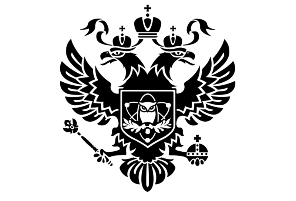 Минобрнауки России учитывает потребность в бюджетных ассигнованиях на темы, которые на момент утверждения закона о бюджете на очередной финансовый год и на плановый период находятся на согласовании в Российской академии наук
Проверка наличия положительного заключения Российской академии наук по научным темам, включаемым в обоснования бюджетных ассигнований, осуществляется Минфином России и контрольно-счетными органами
Лимиты бюджетных обязательств на принятие и (или) исполнение бюджетных обязательств по темам, не получившим положительное заключение Российской академии наук Минобрнауки России, не утверждаются!
С 2024 года*
* в соответствии с проектом постановления Правительства РФ «О внесении изменений в Положение о мерах по обеспечению исполнения федерального бюджета» (подготовлен Минфином России, https://regulation.gov.ru/Regulation/Npa/PublicView?npaID=139823 )
ДОПОЛНИТЕЛЬНОЕ ФИНАНСИРОВАНИЕНА ОПЛАТУ ТРУДА РАБОТНИКОВ В 2023 ГОДУ 
И ПРЕДВАРИТЕЛЬНЫЕ ИТОГИ РЕАЛИЗАЦИИ 
УКАЗА ПРЕЗИДЕНТА РОССИЙСКОЙ ФЕДЕРАЦИИ 
ОТ 7 МАЯ 2012 г. № 597
ИТОГО МЕР В СФЕРЕ НАУКИ И ОБРАЗОВАНИЯ
ОБЪЕМ ДОПОЛНИТЕЛЬНОГО ФИНАНСИРОВАНИЯ ОРГАНИЗАЦИЙ МИНОБРНАУКИ РОССИИ В 2023 ГОДУ
14,4
млрд рублей
Вузы
Культура
Медицина
Наука
6,5
7,7
0,2
0,014
млрд рублей
млрд рублей
млрд рублей
млрд рублей
КОЛИЧЕСТВО ОРГАНИЗАЦИЙ, ПОЛУЧИВШИХ ДОПОЛНИТЕЛЬНУЮ ГОСУДАРСТВЕННУЮ ПОДДЕРЖКУ
Вузы
Медицина
Наука
Культура
Всего
3
12
492
168
309
РАСПРЕДЕЛЕНИЕ ДОПОЛНИТЕЛЬНЫХ СРЕДСТВ НАУЧНЫМ ОРГАНИЗАЦИЯМ
ПОДДЕРЖКА НАУЧНЫХ ОРГАНИЗАЦИЙ В ЦЕЛЯХ ИСПОЛНЕНИЯ УКАЗА ПРЕЗИДЕНТА № 597
Учтены параметры:
Дефицит субъектов Российской Федерации
Публикационная активность по направлениям наук
диапазон значений коэффициента от 0 до 10
Поощрение учреждений за высокую долю молодых научных сотрудников
диапазон значений коэффициента от 0 до 3
ИСПОЛНЕНИЕ УКАЗА ПРЕЗИДЕНТА № 597 В СУБЪЕКТАХ РОССИЙСКОЙ ФЕДЕРАЦИИ
КОЛИЧЕСТВО СУБЪЕКТОВ РФ*
9 месяцев
2023 г.
9 месяцев
2022 г.
итоги 2023 г.
43
46
менее 190%
Прогнозируется выполнение 
Указа Президента Российской Федерации от 7 мая 2012 г. № 597
9
8
190%-200%
НС
32
31
200% и более
* в Ненецком автономном округе нет НС (2022 г.)
ПРИВЛЕЧЕНИЕ МОЛОДЕЖИ В ОТРАСЛЬ
Доля специалистов и ученых 39 лет и младше
Количество 
учреждений
324
25% и более
62
10%-25%
НАУЧНЫЕ УЧРЕЖДЕНИЯ
8
менее 10%
ДИНАМИКА ЗАРАБОТНОЙ ПЛАТЫ НАУЧНЫХ СОТРУДНИКОВ
В 2018 - 2023 ГОДАХ
ДИНАМИКА ЗАРАБОТНОЙ ПЛАТЫ НАУЧНЫХ СОТРУДНИКОВ
* предварительные данные ведомственного мониторинга Минобрнауки России
НОВАЯ СИСТЕМА ОПЛАТЫ ТРУДАНАУЧНЫХ РАБОТНИКОВ
ИТОГО МЕР В СФЕРЕ НАУКИ И ОБРАЗОВАНИЯ
СОВЕЩАНИЕ У ЗАМЕСТИТЕЛЯ ПРЕДСЕДАТЕЛЯ ПРАВИТЕЛЬСТВА РОССИЙСКОЙ ФЕДЕРАЦИИ Т.А. ГОЛИКОВОЙ 13.06.2023 (протокол от 13.06.2023 № ТГ-П8-47пр)
Требования к отраслевой системе оплаты труда научных работников (НСОТ НР)
ОДОБРЕНЫ
Минобрнауки России подготовлены изменения в Примерные положения об оплате труда (утв. приказами Минобрнауки России от 01.02.2021 № 71 и № 72)
Учтены параметры НСОТ НР
увеличены минимальные размеры окладов (не менее МРОТ 2024 года)
определен перечень видов выплат компенсационного характера и условий их назначения
определен перечень видов выплат стимулирующего характера и условий их назначения
предусмотрены меры поддержки молодых ученых и молодых специалистов 
исключение ограничения в части доплат за ученые степени
Согласованы отраслевыми Профессиональными союзами
Внесение изменений в Примерные положения об оплате труда направлены, в первую очередь, на увеличение заработной платы работников, установление прозрачной системы оплаты труда и привлечения молодежи в отрасль
СОВЕЩАНИЕ У ЗАМЕСТИТЕЛЯ ПРЕДСЕДАТЕЛЯ ПРАВИТЕЛЬСТВА РОССИЙСКОЙ ФЕДЕРАЦИИ Т.А. ГОЛИКОВОЙ 13.06.2023 (протокол от 13.06.2023 № ТГ-П8-47пр)
Внедрение отраслевой системе оплаты труда научных работников (НСОТ НР)
Учреждениями (с учетом Новых Положений об оплате труда)
Показатели эффективности внедрения НСОТ НР:
комплексный балл публикационной результативности в расчете на одного научного сотрудника;

объем конкурсного и внебюджетного финансирования в расчете на одного работника (за исключением техников, вспомогательного и прочего персонала);

удельный вес работников в возрасте до 39 лет, выполняющих научные исследования и разработки, в общей численности работников, выполняющих научные исследования и разработки;

доля работников из числа научных сотрудников, средняя заработная плата которых по итогам календарного года составляет 200 % и более от средней заработной платы в соответствующем субъекте Российской Федерации.
По результатам достижения показателей эффективности внедрения НСОТ НР будет осуществлен отбор Пилотных учреждений
РАЗМЕРЫ ДОЛЖНОСТНЫХ ОКЛАДОВ ППС И НС
МОДЕЛЬ ОПЛАТЫ ТРУДА И ПОДДЕРЖКИМОЛОДЫХ НАУЧНЫХ РАБОТНИКОВ
с момента окончания вуза
первые 3 года
20% ежемесячная надбавка 
или
30% ежемесячная надбавка при дипломе с отличием
Стимулирующие выплаты по индивидуальным показателям эффективности
Молодые специалисты в отрасли научных исследований и разработок
или
Должностной оклад
с момента присуждения ученой степени
первые 3 года

20% ежемесячная надбавка
Повышающий коэффициент к рейтингу эффективности
Молодые ученые
Постоянная часть
Переменная часть
Молодые специалисты:
- возраст до 35 лет;
- образование по имеющим государственную аккредитацию образовательным программам;
- прием на работу (впервые) в течение одного года со дня получения профессионального образования
Молодой ученый:
- возраст до 35 лет и наличие ученой степени
РЕЙТИНГ КАЧЕСТВА ФИНАНСОВОГО МЕНЕДЖЕМЕНТА
РЕЙТИНГ КАЧЕСТВА ФИНАНСОВОГО МЕНЕДЖМЕНТА
Начиная с 2024 года будет проводится ежегодная оценка качества финансового менеджмента научных учреждений
План финансово-хозяйственной деятельности (ПФХД)
утверждена 19 октября 2023 г. № 18/3м-АО
СТРАТЕГИЧЕСКИЕ ПОКАЗАТЕЛИ
МЕТОДИКА РЕЙТИНГОВАНИЯ
Отчёт об исполнении учреждением его ПФХД (ф. 0503737)
ПОКАЗАТЕЛИ КАЧЕСТВА ПЛАНИРОВАНИЯ
ИСХОДНЫЕ ДАННЫЕ ДЛЯ РЕЙТИНГА
Баланс гос. учреждения  (ф. 0503730)
ПОКАЗАТЕЛИ ФИНАНСОВОЙ УСТОЙЧИВОСТИ
Отчёт о результатах деятельности
Другие документы, в том числе:
ЗП-образование, ЗП-наука;
ВПО-1
КАЧЕСТВО 
ИСПОЛНЕНИЯ НПА
ВЫСОКИЙ 
УРОВЕНЬ
финансового 
менеджмента
УДОВЛЕТВОРИТЕЛЬНЫЙ
 УРОВЕНЬ
финансового 
менеджмента
НЕУДОВЛЕТВОРИТЕЛЬНЫЙ
 УРОВЕНЬ
финансового 
менеджмента
ГРУППЫ КАЧЕСТВА 
РКФМ
(60% - 80%)
(0% - 60%)
(80% - 100%)
ПЛАНИРОВАНИЕ ФИНАНСОВО-ХОЗЯЙСТВЕННОЙ ДЕЯТЕЛЬНОСТИ ПОДВЕДОМСТВЕННЫХ ОРГАНИЗАЦИЙ
ПЛАНИРОВАНИЕ ФИНАНСОВО-ХОЗЯЙСТВЕННОЙ ДЕЯТЕЛЬНОСТИ
ЧТО ОЖИДАЕТ МИНОБРНАУКИ РОССИИ ОТ УЧРЕЖДЕНИЙ?
ОТСУТСТВИЕ ПРОСРОЧЕННОЙ КРЕДИТОРСКОЙ  ЗАДОЛЖЕННОСТИ
ЧТО ОЖИДАЕТ УЧРЕЖДЕНИЯ?
В случае наличия  ПРОСРОЧЕННОЙ  КРЕДИТОРСКОЙ  ЗАДОЛЖЕННОСТИ
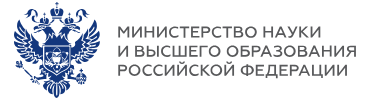 В случае превышения  ПРЕДЕЛЬНО ДОПУСТИМОГО  УРОВНЯ ПРОСРОЧЕННОЙ  КРЕДИТОРСКОЙ  ЗАДОЛЖЕННОСТИ*
По решению Министра науки и высшего образования Российской Федерации с учетом позиций структурных подразделений Минобрнауки России
ПИСЬМО- ОБЪЯСНИТЕЛЬНАЯ
РУКОВОДИТЕЛЯ ОРГАНИЗАЦИИ
на последнюю отчетную дату  бухгалтерской отчетности  руководитель бюджетного  учреждения теряет право  утверждения Плана ФХД
ОРГАНИЗАЦИЯ
План ФХД бюджетного  учреждения УТВЕРЖДАЕТ  МИНОБРНАУКИ РОССИИ
РАСТОРЖЕНИЕ ТРУДОВОГО  ДОГОВОРА С РУКОВОДИТЕЛЕМ УЧРЕЖДЕНИЯ
*приказ Минобрнауки России от 18.04.2019 №32н «Об утверждении Порядка определения предельно допустимого значения просроченной кредиторской задолженности  федерального государственного бюджетного учреждения, подведомственного Министерству науки и высшего образования Российской Федерации, превышение которого влечет  расторжение трудового договора с руководителем федерального государственного бюджетного учреждения по инициативе работодателя в соответствии с Трудовым кодексом  Российской Федерации»
КОЛИЧЕСТВО БЮДЖЕТНЫХ УЧРЕЖДЕНИЙ, ИМЕЮЩИХ ПРОСРОЧЕННУЮ КРЕДИТОРСКУЮ ЗАДОЛЖЕННОСТЬ
35
16
ВСЕГО
ВСЕГО
на 1 января 2023 г.
на 1 января 2024 г.
16
7
образовательные организации высшего образования
образовательные организации высшего образования
*
15
8
научные учреждения
научные учреждения
4
1
прочие учреждения
прочие учреждения
*  НА ОСНОВЕ ПРЕДВАРИТЕЛЬНОЙ ИНФОРМАЦИИ, ПОЛУЧЕННОЙ ОТ УЧРЕЖДЕНИЙ
НЕЗАВИСИМАЯ ОЦЕНКА КОМПЕТЕНЦИЙ СОТРУДНИКОВ ФИНАНСОВО-ЭКОНОМИЧЕСКИХ СЛУЖБ УЧРЕЖДЕНИЙ
НЕЗАВИСИМАЯ ОЦЕНКА КОМПЕТЕНЦИЙ РАБОТНИКОВ ФИНАНСОВО-ЭКОНОМИЧЕСКИХ СЛУЖБ УЧРЕЖДЕНИЙ (НОК)
Цель: проведение независимой оценки компетенций руководителей финансово-экономических служб подведомственных Минобрнауки России образовательных и научных организаций
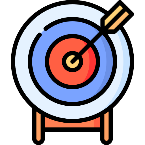 4 ЭТАП
1 ЭТАП
2 ЭТАП
3 ЭТАП
ФОРМИРОВАНИЕ  КАДРОВОГО РЕЗЕРВА
ПРОВЕДЕНИЕ ОЦЕНКИ  (ДИСТАНЦИОННО)
АНАЛИТИЧЕСКИЙ
ОРГАНИЗАЦИОННЫЙ
Формирование отчетов, содержащие результаты независимой оценки  компетенций и рекомендации
по профессиональному развитию
Регистрация кандидатов для прохождения независимой
оценки компетенций, регистрация на платформе, пробное тестирование
Формирование групп работников  с высоким уровнем развития  компетенций и профессиональных  навыков, очное собеседование
с кандидатами в кадровый резерв
Диагностика компетенций (6 профессиональных и 2-х личностных компетенций)
15.09.2023 – 27.10.2023
30.10.2023 – 01.12.2023
04.12.2023 – 15.12.2023
18.12.2023 – 22.12. 2023
КАТЕГОРИИ РАБОТНИКОВ, УЧАСТВУЮЩИХ В НЕЗАВИСИМОЙ ОЦЕНКЕ КОМПЕТЕНЦИЙ
Заместитель руководителя, курирующий вопросы финансово-хозяйственной  деятельности, либо иное должностное лицо, курирующее данное направление  и находящееся в прямом подчинении у руководителя организации
Руководитель структурного подразделения, курирующий вопросы финансово-хозяйственной деятельности
Главный бухгалтер
В 2024 году Минобрнауки России планирует проведение НОК 
с учетом функциональных обязанностей сотрудников учреждений
СТАТИСТИКА УЧАСТИЯ В НЕЗАВИСИМОЙ ОЦЕНКЕ КОМПЕТЕНЦИЙ (НОК)
ОБРАЗОВАТЕЛЬНЫЕ ОРГАНИЗАЦИИ
НАУЧНЫЕ 
ОРГАНИЗАЦИИ
ПРИНЯЛИ 
УЧАСТИЕ
ПРИНЯЛИ 
УЧАСТИЕ
ЗАЯВЛЕНЫ
ЗАЯВЛЕНЫ
395
222
395
222
ОРГАНИЗАЦИИ
ОРГАНИЗАЦИИ
УЧАСТНИКИ, 
всего, чел.
УЧАСТНИКИ, 
всего, чел.
479
678
496
720
в том числе:
в том числе:
84
заместитель руководителя организации
91
163
144
проректор
руководитель 
структурного подразделения
186
158
192
167
руководитель 
структурного подразделения
209
376
213
390
главный бухгалтер
главный бухгалтер
ПРОФИЛИ ПРОФЕССИОНАЛЬНЫХ КОМПЕТЕНЦИЙ ПО ДОЛЖНОСТЯМ:
ОБРАЗОВАТЕЛЬНЫЕ ОРГАНИЗАЦИИ
46
46
Максимальный балл по каждой компетенции
Средний балл
46
Наименование компетенции
ПРОФИЛИ ПРОФЕССИОНАЛЬНЫХ КОМПЕТЕНЦИЙ ПО ДОЛЖНОСТЯМ:
НАУЧНЫЕ ОРГАНИЗАЦИИ
46
46
Наименование компетенции
Средний балл
Максимальный балл по каждой компетенции
46
ПРОФИЛИ ЛИЧНОСТНЫХ КОМПЕТЕНЦИЙ ПО ДОЛЖНОСТЯМ
ОБРАЗОВАТЕЛЬНЫЕ ОРГАНИЗАЦИИ
НАУЧНЫЕ ОРГАНИЗАЦИИ
Максимальныйбалл по каждой компетенции
Максимальныйбалл по каждой компетенции
30
30
30
30
30
30
Наименование компетенции
Средний балл
Наименование компетенции
Средний балл
РЕЗУЛЬТАТЫ НОК:РАСПРЕДЕЛЕНИЕ СРЕДНЕГО БАЛЛА ПО ДОЛЖНОСТЯМ
204,96
203,82
201,6
193,39
177,4
177,81
Максимальныйбалл
336
Образовательные организации
Научные организации
РАСПРЕДЕЛЕНИЕ УРОВНЕЙ ОСВОЕНИЯ КОМПЕТЕНЦИЙ ПО ДОЛЖНОСТЯМ
РАСПРЕДЕЛЕНИЕ БАЛЛОВ ПО УРОВНЯМ ОСВОЕНИЯ КОМПЕТЕНЦИЙ*
Базовый уровень 
(52-164 баллов)
Экспертный уровень 
(225-336 баллов)
Продвинутый уровень 
(165-224 баллов)
НАУЧНЫЕ 
ОРГАНИЗАЦИИ
ОБРАЗОВАТЕЛЬНЫЕ ОРГАНИЗАЦИИ
Распределение работников по группам освоения компетенций
Распределение работников по группам освоения компетенций
*рассчитаны на основе стандартного отклонения
ОПТИМИЗАЦИЯ ЗЕМЕЛЬНО-ИМУЩЕСТВЕННЫХ НАЛОГОВ ОРГАНИЗАЦИЙ, ПОДВЕДОМСТВЕННЫХ МИНОБРНАУКИ РОССИИ
ОПТИМИЗАЦИЯ ЗЕМЕЛЬНО-ИМУЩЕСТВЕННЫХНАЛОГОВ ПОДВЕДОМСТВЕННЫХ ОРГАНИЗАЦИЙ
Разработка «адресных»  методических  рекомендаций
для пилотных организаций
Отобрано 10 «пилотных»  организаций, которые  примут участие
в Оптимизации  земельно-имущественных налогов  подведомственных  организаций
Проведение  мониторинга  оптимизации  земельно-  имущественных  налогов  подведомственных  Минобрнауки России  организаций
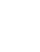 ЧЕГО ДОСТИГЛИ?
Организации могут самостоятельно или с помощью консультационного центра провести налоговую  оптимизацию
Разработка методических  рекомендаций для всей  сети организаций,  подведомственных  Минобрнауки России (протокол Рабочей группы* от 31 марта 2023 г. № РГВ-ДЭП/1-пр)
ЧТО ОЖИДАЕТ МИНОБРНАУКИ  РОССИИ?
Реализация мероприятий по выявлению  дополнительных резервов в части  сокращения объемов земельно-имущественных налогов
ЧТО ОЖИДАЕТ ОРГАНИЗАЦИИ?
Высвобождение финансовых ресурсов Масштабирование программы оптимизации налогообложения на уплачиваемые ВУЗами налоги
Разработка методологии
Проведение обучающего  вебинара для организаций,  подведомственных  Минобрнауки России
Проведение комплекса  мероприятий по оптимизации
земельно-имущественных  налогов
Работа консультационно-  экспертного центра
* протокол заседания рабочих групп по совершенствованию методической и нормативно-правовой базы по вопросам ведения образовательными организациями высшего образования и научными организациями финансово-хозяйственной деятельности
ОПТИМИЗАЦИЯ ТЕКУЩИХ ВЫПЛАТ
Налог на имущество
подведомственных организаций
Земельный налог
подведомственных организаций
Выделение из недвижимых объектов ОС дорогостоящего оборудования (движимого имущества)
Исключение НДС из первоначальной стоимости объектов 
Уменьшение сроков полезного использования объектов 
Исключение из объектов налогообложения (ОКН, ядерные установки и др.)
Оптимизация кадастровой стоимости участка
Пересмотр разрешенного использования участка
Применение льготной ставки 0,1 (общежития, объекты ЖКХ, автостоянки)
Применение льготной ставки 0,3 (спортивные, сельскохозяйственные и иные объекты)
Исключение из объектов налогообложения (МКД, лесной фонд и др.)
16 642 млн кв.м.
Площадь земельных 
участков научных организаций
5,6 тыс.
Количество земельных 
участков научных организаций
>23 тыс.
Объектов недвижимого 
имущества 426 научных организаций
38 млн кв.м.
Общая площадь объектов 
научных организаций
ПИЛОТНЫЙ ПРОЕКТ
7 вузов и 3 научные организации, подведомственные Минобрнауки России
Национальный исследовательский технологический университет «МИСиС»
Московский авиационный институт (НИУ)
МИРЭА - Российский технологический университет
Московский государственный технический университет имени Н.Э. Баумана (НИУ)
Национальный исследовательский ядерный университет МИФИ
Российский экономический университет имени Г. В. Плеханова
Российский университет дружбы народов
Институт ядерных исследований РАН
Ордена Трудового Красного знамени Никитский ботанический сад - Национальный научный центр РАН
Федеральный научный центр агроэкологии, комплексных мелиораций и защитного лесоразведения РАН
МОНИТОРИНГ ПО ОПТИМИЗАЦИИ ЗЕМЕЛЬНО-ИМУЩЕСТВЕННЫХ НАЛОГОВ В 2023 ГОДУ
Минобрнауки России осуществлен мониторинг подведомственных организаций по оптимизации земельно-имущественных налогов 
в период с 16 по 22 июня 2023 года.
98
404
306
Количество научных организаций, которые не планируют проводить оптимизацию земельно-имущественных налогов в 2023 году
Количество научных организаций, которые проводят оптимизацию земельно-имущественных налогов в 2023 году
Количество научных организаций, принимавших участие в мониторинге
АКАДЕМИЧЕСКАЯ МОБИЛЬНОСТЬ АСПИРАНТОВ И НАУЧНО-ПЕДАГОГИЧЕСКИХ РАБОТНИКОВ НАУЧНЫХ ОРГАНИЗАЦИЙ РОССИЙСКОЙ ФЕДЕРАЦИИ
ИТОГО МЕР В СФЕРЕ НАУКИ И ОБРАЗОВАНИЯ
РАЗВИТИЕ АКАДЕМИЧЕСКОЙ МОБИЛЬНОСТИ АСПИРАНТОВ И НАУЧНО-ПЕДАГОГИЧЕСКИХ РАБОТНИКОВ
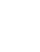 Создание возможностей для выявления талантливой молодежи, построение карьеры и развитие интеллектуального потенциала страны
Программа поддержки академической мобильности студентов, аспирантов и научно-педагогических работников образовательных организаций высшего образования и научных организаций до 2026 года и утверждена распоряжением Минобрнауки России от 29 ноября 2023 г. № 422-р
Гармонизация образовательных, научных и общественных отношений
Развитие образовательного процесса и образовательных программ высшего образования
Минобрнауки России создана Рабочая группа по вопросу развития академической мобильности студентов, аспирантов и научно-педагогических работников и утверждена приказом от 26 января 2024 г. № 43 Минобрнауки России
СЕТЕВАЯ ФОРМА РЕАЛИЗАЦИИОБРАЗОВАТЕЛЬНЫХ ПРОГРАММ
Апробация финансовых механизмов  реализации образовательных программ в сетевой форме:
Порядок организации и осуществления реализации  образовательных программ
в сетевой форме утвержден  совместным приказом  Минобрнауки России
и Минпросвещения России от 05.08.2020 № 882/391
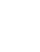 ЧЕГО ДОСТИГЛИ?
Сейчас организации с легкостью могут создавать образовательные программы в сетевой форме в рамках правового поля
«распределенное» государственное задание(7 организаций в 2022 г., 11 организаций в 2023 г.);
возмещение затрат (13 базовых организаций в 2023 г.)
ЧТО ОЖИДАЕТ МИНОБРНАУКИ  РОССИИ ОТ ВУЗОВ?
Итоги апробации разработанных  финансовых механизмов реализации  образовательных программ
в сетевой форме и привлечения большего числа участников
Изменения в приказ № 882/391  в части разработки новых  финансовых механизмов:
Методические рекомендации  по применению механизмов  финансового обеспечения  реализации образовательных  программ в сетевой форме  одобрены Рабочей группой  Минобрнауки России  (протокол от 26.05.2023
№ 18/пр-36)
ЧТО ОЖИДАЕТ ВУЗЫ?
Развитие финансовых механизмов  при реализации международных  образовательных программ в сетевой форме
возмещение затрат (исключает  возмездное оказание услуг как  основную форму реализации);
иные способы в соответствии  с законодательством РФ
ПРАВОВОЕ РЕГУЛИРОВАНИЕ ВЗАИМОДЕЙСТВИЯ УЧАСТНИКОВ ПРИ РЕАЛИЗАЦИИ ОБРАЗОВАТЕЛЬНЫХ ПРОГРАММ В СЕТЕВОЙ ФОРМЕ
Предметом договора о сетевой форме реализации образовательных программ является совместное выполнение несколькими организациями образовательной программы

Потребителем результата по договору о сетевой форме является обучающийся, а не образовательная организация, реализующая образовательную программу

Заключение договора о сетевой форме не является предметом регулирования Федеральных законов № 44-ФЗ и № 223-ФЗ
Федеральный закон от 29.12.2012  № 273-ФЗ «Об образовании в Российской Федерации»
Порядок организации и осуществления реализации образовательных программ в сетевой форме утвержден совместным приказом Минобрнауки России и Минпросвещения России от 05.08.2020 № 882/391 (в ред. от 26.07.2022)
Примерная форма договора о сетевой форме:
до 2022 года
c 2022 года
Возмещение затрат (исключает возмездное оказание услуг как основную форму реализации) и иные способы в соответствии с законодательством Российской Федерации
Оплата по договорам возмездного оказания услуг
осуществляется в соответствии с нормами Федеральных законов № 44-ФЗ и № 223-ФЗ
ФИНАНСОВЫЙ  МЕХАНИЗМ  «ВОЗМЕЩЕНИЕ ЗАТРАТ ОРГАНИЗАЦИИ-УЧАСТНИКА» И ЕГО ПРЕИМУЩЕСТВА
Финансовое обеспечение на реализацию
части сетевой образовательной программы
Базовая
организация
Единый договор о сетевой форме реализации образовательных программ на образовательную и финансовую часть
Перечень затрат организации-участника на реализацию части сетевой образовательной программы
Отчет об объемах затрат организации – участника на реализацию части образовательной программы
Организация – участник*
* организации в соответствии с частью 1  статьи 15 Федерального закона № 273-ФЗ, в том числе вузы, колледжи, научные учреждения, предприятия и другие
РЕАЛИЗАЦИЯ СЕТЕВОЙ ОБРАЗОВАТЕЛЬНОЙ ПРОГРАММЫ МЕЖДУ РЕГИОНАЛЬНЫМ ВУЗОМ И ВЕДУЩИМ ВУЗОМ
ВЫСТРАИВАНИЕ ВЗАИМОДЕЙСТВИЯ МЕЖДУ РЕГИОНАЛЬНЫМИ ВУЗАМИ И ВЕДУЩИМИ ВУЗАМИ
Увеличение бюджетных ассигнований ведущему вузу  на часть программы, реализуемой в рамках сетевого взаимодействия,  с целью доведения до норматива
Задача:
Прямое финансирование с участием Минобрнауки России. 
Финансовый механизм – «распределенное» государственное задание
Решение:
4,2
Нормативное закрепление:
млн рублей
- 10 СГК
приказ Минобрнауки России от 28.10.2021 № 989   «Об утверждении методики формирования государственного задания на оказание образовательных услуг в сфере высшего и среднего профессионального образования на очередной финансовый год и плановый период» (Зарегистрирован  в Минюсте России от 16.12.2021 г. № 66373)
6,3
ФО по нормативу базовой организации 199,2 тыс . рублей
8,1
млн рублей
норматив на 1 студента 
199,2 тыс. рублей
60 ЗЕТ.
3,9
млн рублей
+ 10 СГК
млн рублей
ФО по нормативу организации–участника 314,9 тыс . рублей
ФИНАНСОВЫЕ МЕХАНИЗМЫ ВЗАИМОРАСЧЕТОВ
«РАСПРЕДЕЛЕННОЕ» ГОСУДАРСТВЕННОЕ ЗАДАНИЕ
Образовательная программа с высоким государственным приоритетом;
Увеличение бюджетных ассигнований ведущему вузу на часть программы, реализуемой в рамках сетевого взаимодействия, с целью доведения до норматива
«ВОЗМЕЩЕНИЕ ЗАТРАТ»
Организациями принято решение о совместной реализации образовательной программы  в целях повышения качества образования;
Не требуется дополнительной поддержки со стороны государства;
Для организаций любого уровня образования и подведомственности
ЗАКУПКИ
Небольшой объем  бюджетных средств;
Включение базовой организацией в свою образовательную программу предмета (курса, дисциплины, практики, иного компонента образовательной программы) организации – участника, путем приобретения его в соответствии с правилами закупочных процедур (44-ФЗ, 223-ФЗ)
МЕТОДИЧЕСКИЕ РЕКОМЕНДАЦИИ ПО ПРИМЕНЕНИЮ МЕХАНИЗМОВ ФИНАНСОВОГО ОБЕСПЕЧЕНИЯ РЕАЛИЗАЦИИ ОБРАЗОВАТЕЛЬНЫХ ПРОГРАММ В СЕТЕВОЙ ФОРМЕ
СОДЕРЖАТ:

виды сетевой формы реализации образовательной программы (совместная реализация образовательной программы, реализация образовательной программы с участием организаций, обладающих ресурсами, реализация образовательной программы путем приобретения (покупки) отдельных компонентов)
 способы финансирования при сетевой форме реализации образовательной программы
Подведомственные Минобрнауки образовательные организации высшего образования и научные учреждения
Одобрены Рабочей группой Министерства науки и высшего образования Российской Федерации по разработке и реализации проекта по внедрению академической мобильности и апробации механизмов финансового обеспечения
Протокол от 26.05.2023 № 18-пр/36
Федеральные органы исполнительной власти
Негосударственные образовательные организации высшего образования
Направлены для учета в работе:
ПОВЫШЕНИЕ КАЧЕСТВА ПРОВЕДЕНИЯ ЗАКУПОЧНЫХ ПРОЦЕДУР ОРГАНИЗАЦИЯМИ, ПОДВЕДОМСТВЕННЫМИ МИНОБРНАУКИ РОССИИ
ИТОГО МЕР В СФЕРЕ НАУКИ И ОБРАЗОВАНИЯ
ПОВЫШЕНИЕ КАЧЕСТВА ПРОВЕДЕНИЯ ЗАКУПОЧНЫХ ПРОЦЕДУР ОРГАНИЗАЦИЯМИ, ПОДВЕДОМСТВЕННЫМИ МИНОБРНАУКИ РОССИИ
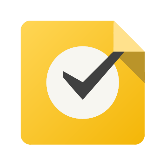 ЗАДАЧИ ПРОЕКТА:
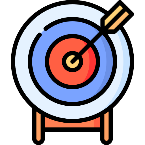 ЦЕЛИ ПРОЕКТА:
Обеспечение прозрачности проводимых закупочных процедур.
Формирование реестра авторитетных и высококвалифицированных специалистов;
Обеспечение единых методологических подходов к оценке качества поставленных товаров, выполненных работ (услуг) по заключенных контрактах, договорам;
Консультационная помощь и сопровождение структурных подразделений заказчиков, ответственных за реализацию заключенных контрактов и договоров, а также за приемку товаров/работ/услуг;
Повышение качества исполнения и эффективности внедрения результатов исполнения контрактов/договоров;
Определение соответствия выполняемых работ (предоставленных услуг) требованиям действующего законодательства и заключенных контрактов/договоров;
Формирование единых технологических подходов к организации и проведению мониторинга хода реализации контрактов/договоров;
Сопровождение при проведении приемки товаров, работ, услуг.
ЭТАПЫ ПРОЕКТА ПО ПОВЫШЕНИЮ КАЧЕСТВА ПРОВЕДЕНИЯ ЗАКУПОЧНЫХ ПРОЦЕДУР ОРГАНИЗАЦИЯМИ, ПОДВЕДОМСТВЕННЫМИ МИНОБРНАУКИ РОССИИ
до 01.11.2023 г.
до 18.12.2023 г.
до 18.12.2023 г.
до 01.10.2023 г.
до 29.12.2023 г.
до 29.12.2023 г.
до 29.12.2023 г.
Проведение обучающих мероприятий
Консультационная поддержка по итогам полученного экспертного заключения
Направление отчетных материалов для проведения экспертизы
Получение экспертного заключения
Сбор сведений об ответственных сотрудниках учреждений за взаимодействие с РАО, направление контактных данных
Регистрация сотрудников-кандидатов от учреждений для включения в Реестр экспертов
Регистрация учреждений для включения в реестр заказчика экспертизы
МИНОБРНАУКИ РОССИИ ПЛАНИРУЕТ ПРОДОЛЖИТЬ ДАННЫЙ ПРОЕКТ В 2024 ГОДУ
СПАСИБО ЗА ВНИМАНИЕ!